Experiment Herstellung eines Farbstoffs
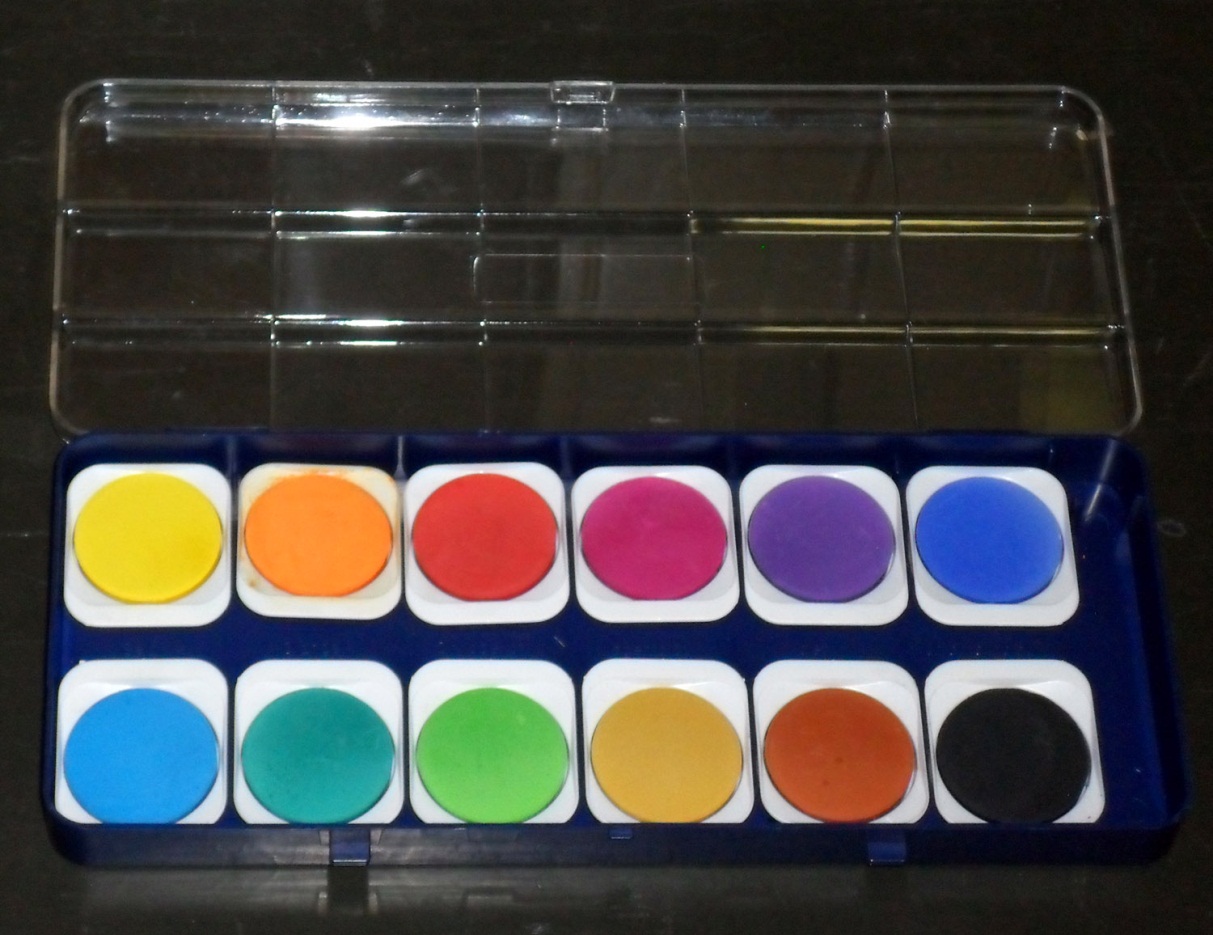 Jahresüberblick
Protokoll
Bei Exp. 9 schliessen Sie den heutigen Versuch ab.
Das Protokoll können Sie erst fertig schreiben, wenn Sie beim nächsten Mal im Praktikum das Spektrum gemessen haben. (Abgabe 7 Tage ab dann).
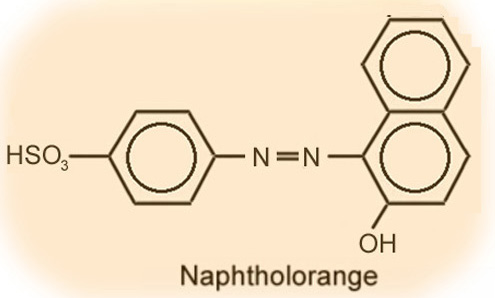 Einführung in die Theorie
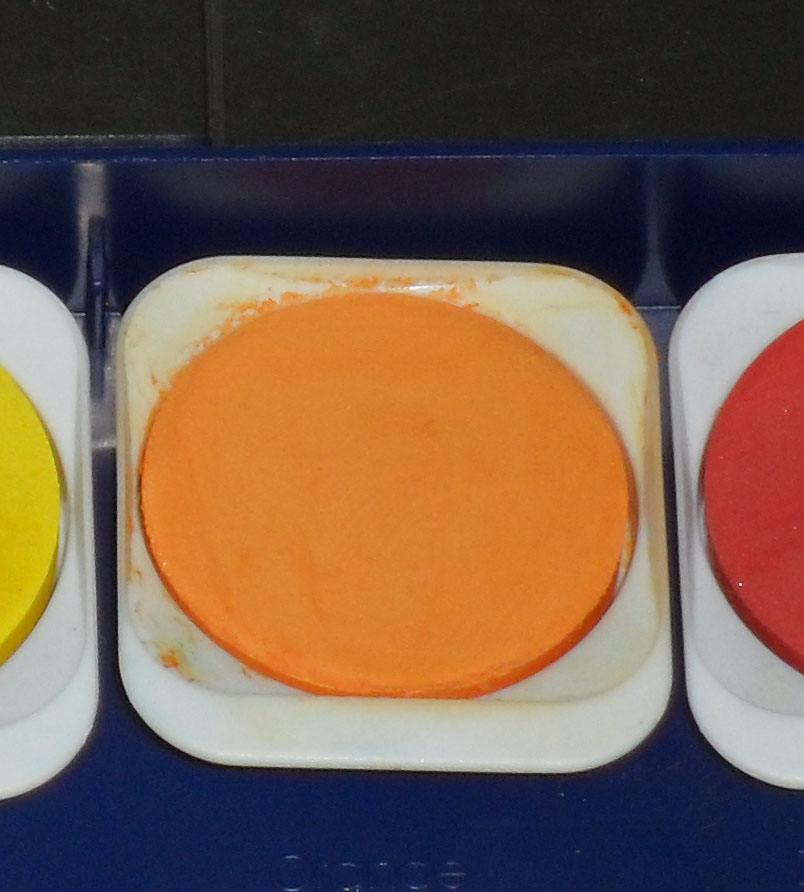 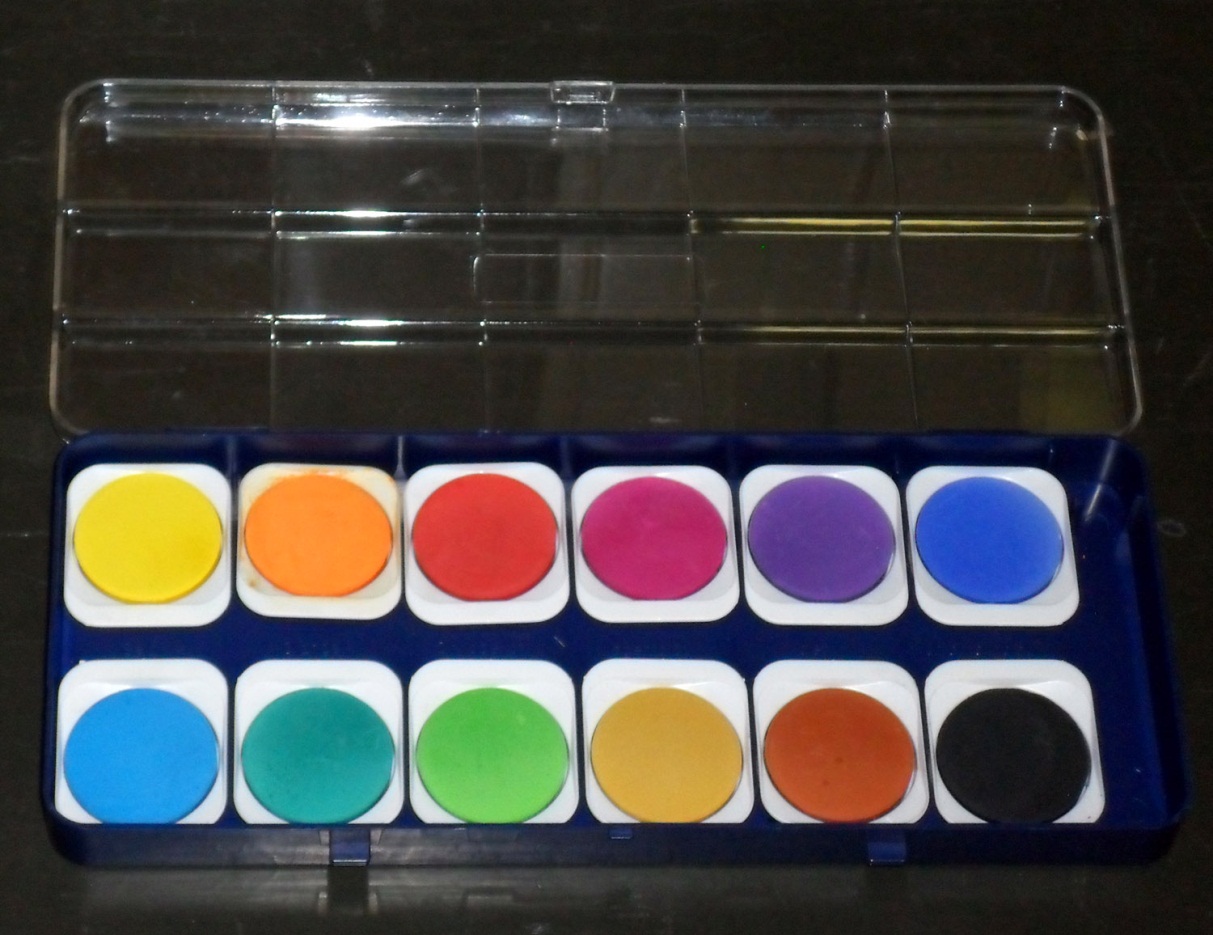 Einführung in die Theorie
Einführung in die Theorie
Ganzer Farbkreis/ ganzes Spektrum
Einführung in die Theorie
Spektrum, bei dem die blauen Farben absorbiert wurden. Man sieht nur noch die übrigen Farben
gemischt rot-orange
Einführung in die Theorie
Einführung in die Theorie
Einführung in die Theorie
Spektrum, bei dem die blauen und grünen Farben absorbiert wurden.
Die übri-gen Farben ergeben gemischt  rot.
Zur Durchführung
Berechnung der Mengen
1.	Strukturformeln anschauen
Zur Durchführung
Berechnung der Mengen
1.	Strukturformeln anschauen
2. Zum Beispiel bei Sulfanilsäure:




Der Kreis im Benzolring steht für drei Doppelbindungen
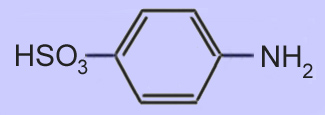 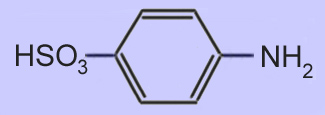 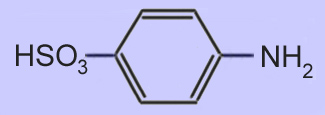 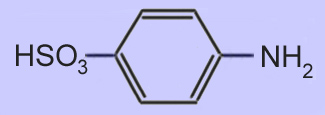 , doch sie wechseln laufend ihre Position.
Zur Durchführung
Jede Ecke in der Skelettformel steht für ein C-Atom.
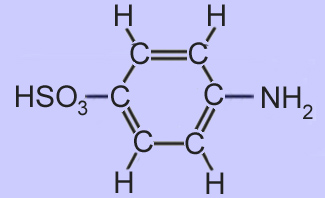 Sulfanilsäure hat also 6 C-Atome, 7 H-Atome,       1 N-Atome,       3 O-Atome und 1 S-Atom.
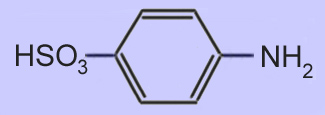 Jedes C-Atom hat vier Bindungen.
Das heisst, an den oberen und unteren C-Atomen hängt noch je ein H.
Zur Durchführung
Berechnung der Mengen
Eintragen auf dem Anleitungsblatt:

Bereiten Sie zuerst folgende Mengen und Lösungen vor:
10 ml 2 mol/l NaOH  (NaOH: 1 mol: ……g / abzuwiegen für 10 ml einer Lösung mit 2 mol/l: … g)
0.004 mol Natriumnitrit (Summenformel:…………….… / 1 mol: ……… g / 0.004 mol: ………… g) 
0.004 mol Naphthol (Summenformel:………......…...… / 1 mol: ……… g / 0.004 mol: ………… g)
0.004 mol Sulfanilsäure (Summenformel: C6H7NO3S / 1 mol: ……… g / 0.004 mol: ………… g)
Zur Durchführung
Berechnung der Mengen
4.	Molare Masse berechnen (Gewichte addieren)

Bereiten Sie zuerst folgende Mengen und Lösungen vor:
10 ml 2 mol/l NaOH  (NaOH: 1 mol: ……g / abzuwiegen für 10 ml einer Lösung mit 2 mol/l: … g)
0.004 mol Natriumnitrit (Summenformel:…………….… / 1 mol: ……… g / 0.004 mol: ………… g) 
0.004 mol Naphthol (Summenformel:………......…...… / 1 mol: ……… g / 0.004 mol: ………… g)
0.004 mol Sulfanilsäure (Summenformel: C6H7NO3S / 1 mol:    173 g / 0.004 mol: ………… g)
Zur Durchführung
Berechnung der Mengen
5.	Berechnen des Reaktionsgewichts

Bereiten Sie zuerst folgende Mengen und Lösungen vor:
10 ml 2 mol/l NaOH  (NaOH: 1 mol: ……g / abzuwiegen für 10 ml einer Lösung mit 2 mol/l: … g)
0.004 mol Natriumnitrit (Summenformel:…………….… / 1 mol: ……… g / 0.004 mol: ………… g) 
0.004 mol Naphthol (Summenformel:………......…...… / 1 mol: ……… g / 0.004 mol: ………… g)
0.004 mol Sulfanilsäure (Summenformel: C6H7NO3S / 1 mol:    173 g / 0.004 mol:       0.69 g)
Zur Durchführung
Berechnung der Mengen
Summenformeln aufschreiben (Atome zählen)  auch für Natriumnitrit und Naphthol.
Zur Durchführung
Berechnung der Mengen
Summenformeln aufschreiben (Atome zählen)

Bereiten Sie zuerst folgende Mengen und Lösungen vor:
10 ml 2 mol/l NaOH  (NaOH: 1 mol: ……g / abzuwiegen für 10 ml einer Lösung mit 2 mol/l: … g)
0.004 mol Natriumnitrit (Summenformel::         NaNO2  / 1 mol: ……… g / 0.004 mol: ………… g) 
0.004 mol Naphthol (Summenformel::              C10H8O  / 1 mol: ……… g / 0.004 mol: ………… g)
0.004 mol Sulfanilsäure (Summenformel: C6H7NO3S / 1 mol:    173 g / 0.004 mol:       0.69 g)
Zur Durchführung
Berechnung der Mengen
Molare Masse berechnen (Gewichte addieren)

Bereiten Sie zuerst folgende Mengen und Lösungen vor:
10 ml 2 mol/l NaOH  (NaOH: 1 mol: ……g / abzuwiegen für 10 ml einer Lösung mit 2 mol/l: … g)
0.004 mol Natriumnitrit (Summenformel::         NaNO2  / 1 mol :      69 g / 0.004 mol: ………… g) 
0.004 mol Naphthol (Summenformel::              C10H8O  / 1 mol :    144 g / 0.004 mol: ………… g)
0.004 mol Sulfanilsäure (Summenformel: C6H7NO3S / 1 mol:    173 g / 0.004 mol:       0.69 g)
Zur Durchführung
Berechnung der Mengen
Berechnen des Reaktionsgewichts

Bereiten Sie zuerst folgende Mengen und Lösungen vor:
10 ml 2 mol/l NaOH  (NaOH: 1 mol: ……g / abzuwiegen für 10 ml einer Lösung mit 2 mol/l: … g)
0.004 mol Natriumnitrit (Summenformel::         NaNO2  / 1 mol :      69 g / 0.004 mol:       0.28 g) 
0.004 mol Naphthol (Summenformel::              C10H8O  / 1 mol :    144 g / 0.004 mol:       0.58 g)
0.004 mol Sulfanilsäure (Summenformel: C6H7NO3S / 1 mol:    173 g / 0.004 mol:       0.69 g)
Zur Durchführung
Berechnung der Mengen
Molarität einer Lösung

Bereiten Sie zuerst folgende Mengen und Lösungen vor:
10 ml 2 mol/l NaOH  (NaOH: 1 mol: 40 g / abzuwiegen für 10 ml einer Lösung mit 2 mol/l: … g)
0.004 mol Natriumnitrit (Summenformel::         NaNO2  / 1 mol :      69 g / 0.004 mol:       0.28 g) 
0.004 mol Naphthol (Summenformel::              C10H8O  / 1 mol :    144 g / 0.004 mol:       0.58 g)
0.004 mol Sulfanilsäure (Summenformel: C6H7NO3S / 1 mol:    173 g / 0.004 mol:       0.69 g)
Zur Durchführung
Berechnung der Mengen
Molarität einer Lösung

Bereiten Sie zuerst folgende Mengen und Lösungen vor:
10 ml 2 mol/l NaOH  (NaOH: 1 mol: 40 g / abzuwiegen für 10 ml einer Lösung mit 2 mol/l: 0.80 g)
0.004 mol Natriumnitrit (Summenformel::         NaNO2  / 1 mol :      69 g / 0.004 mol:       0.28 g) 
0.004 mol Naphthol (Summenformel::              C10H8O  / 1 mol :    144 g / 0.004 mol:       0.58 g)
0.004 mol Sulfanilsäure (Summenformel: C6H7NO3S / 1 mol:    173 g / 0.004 mol:       0.69 g)
Durchführung
Herstellung der Lauge
Die Sulfanilsäure wird mit                                     versetzt. Dann löst man das Natriumnitrit in 4 ml H2O auf und gibt es zur Sulfanilsäure. Die Mischung wird mit Eiswasser auf 0 °C gekühlt. Unter Rühren wird die Lösung mit 2,5 ml konz. HCl (0 °C) langsam sauer gesetzt (mit pH-Papier überprüfen). Nebenan wird das Naphthol in                  
                            gelöst, gekühlt und langsam zur diazotierten Sulfanilsäure dazu­gegeben. Die breiige Masse wird abgenutscht, bis es eine feste Konsistenz hat.
2 ml 2-molarer NaOH
8 ml 
2-molarer NaOH
0,80 g NaOH in 10 ml (= 80 g/l) auflösen
2 ml davon braucht man für die Sulfanilsäure,
8 ml davon für das Naphthol.
Zur Durchführung
β-Naphthol. β bedeutet, dass die OH-Gruppe an der zweiten Stelle am rechten Benzolring ist.
Zur Durchführung
Zur Kühlung auf 0 °C gibt man Eiswürfel in Wasser und lässt es ein paar Minuten stehen. Das Wasser hat dann automatisch 0 °C.
Die Flecken der orangen Farbe gehen auf den Kleidern in der Waschmaschine wieder aus.
Auf der Haut gehen sie nicht aus, bis sich die Haut erneuert hat.
Zur Durchführung
Um den Wassergehalt des Farbstoffs zu verkleinern, wird er abgenutscht.

Abnutschen bedeutet: Filtrieren mit Vakuum
Zur Durchführung
Vakuumpumpe
Nutsche
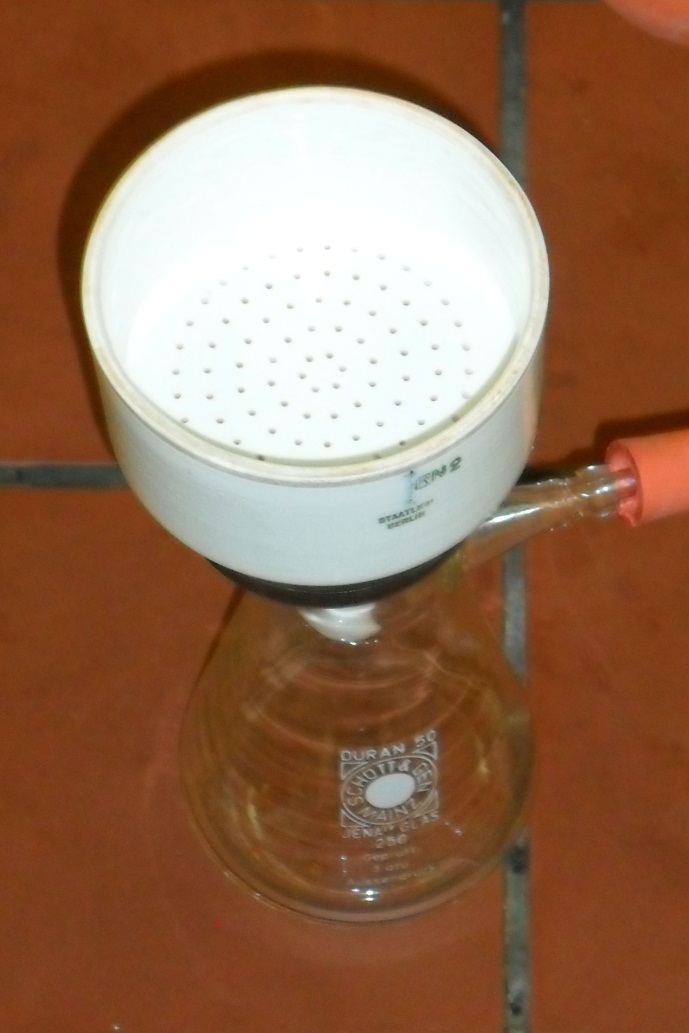 Mit Filterpapier
Farbstoff oben
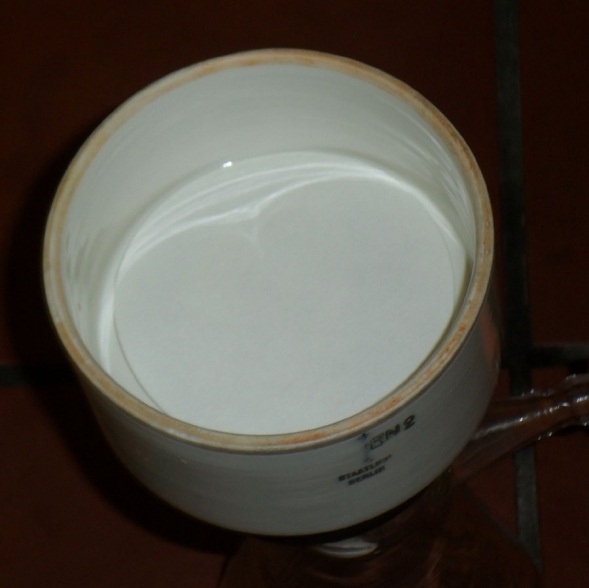 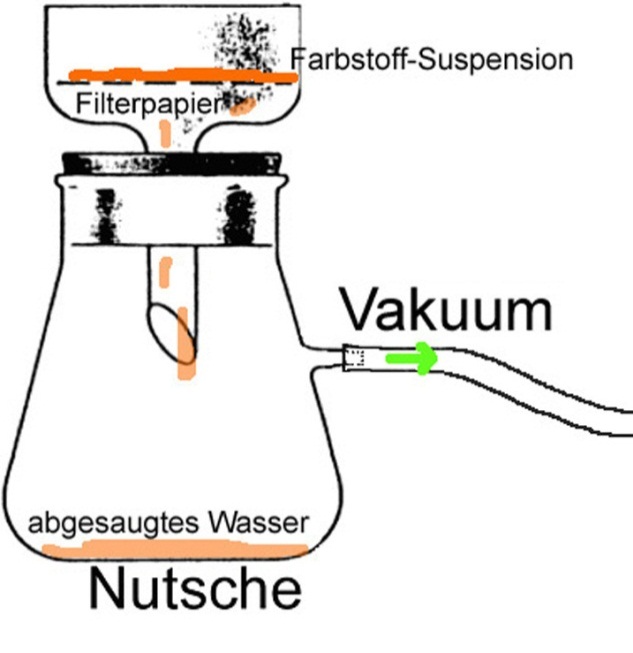 Zur Durchführung
Welches Spektrum Ihr Produkt gibt, messen Sie nächstes Mal mit dem Spektrometer.
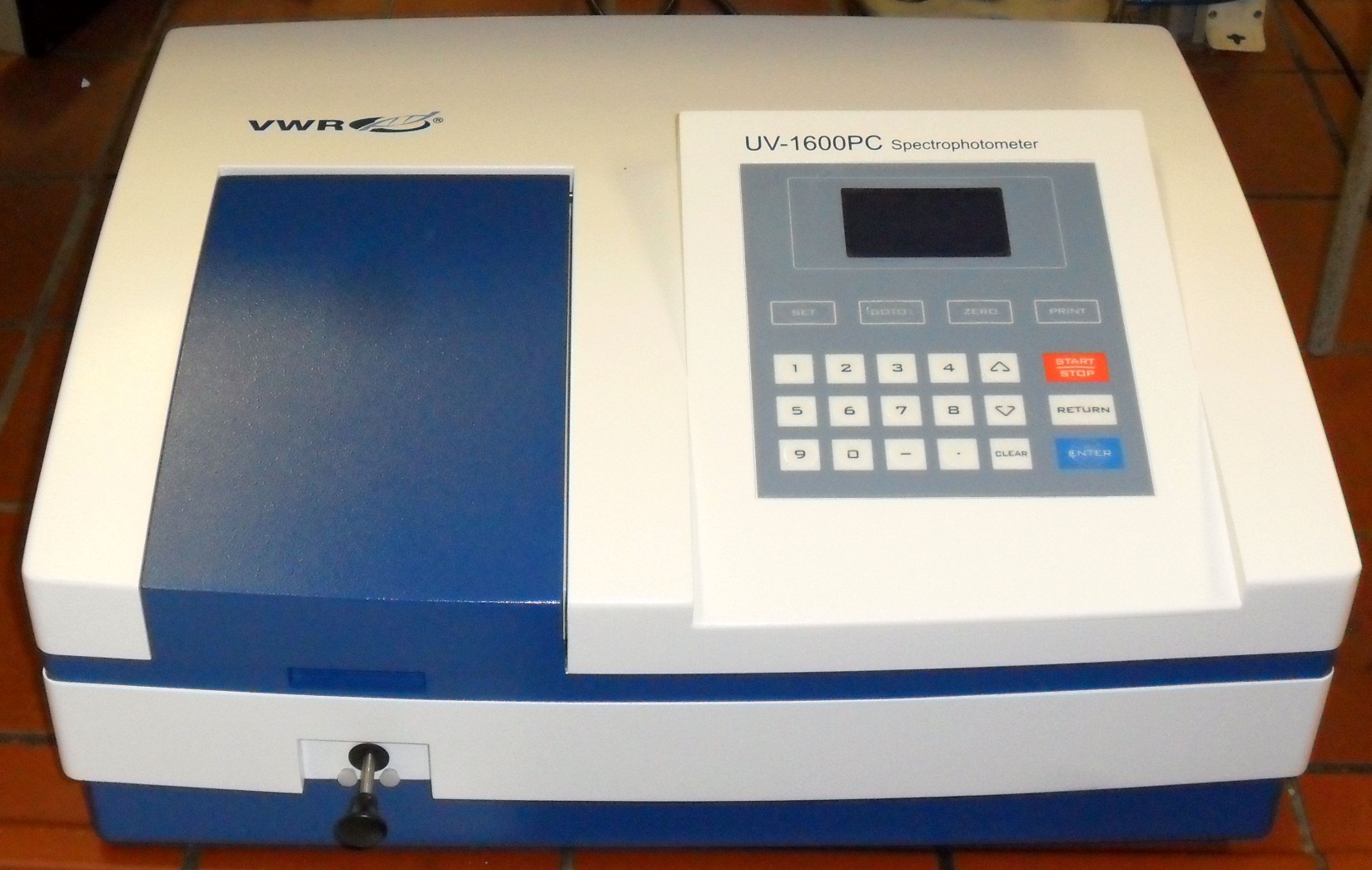 Entsorgung
Beim Abwaschen hat man die grösste Gefahr, mit dem Farbstoff in Kontakt zu kommen.
Das Naphtholorange füllen Sie in ein Döschen ab für die Analyse            (nächstes Mal)
Putzen
Orange Farbrückstände fallen sofort auf!
Sicherheitshinweise
Natronlauge in Körnern: sehr stark ätzend!
Natriumnitrit: brandfördernd, giftig,  					umweltschädlich
Naphthol: reizend, umweltgefährlich
Sulfanilsäure: reizend
Salzsäure: ätzend, reizend
Schutzbrille tragen!